Hasadéksebészet
Szabados Tímea
Etiológiai faktorok
Nasoschisis
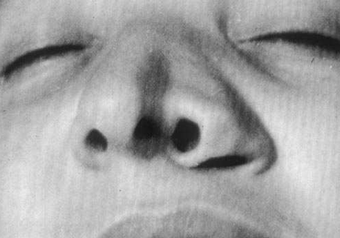 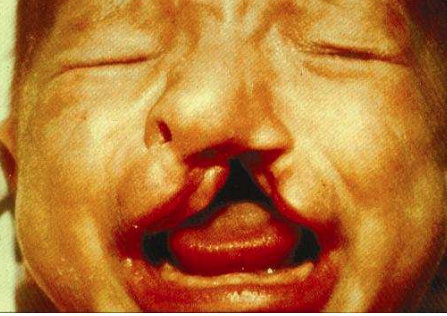 Ajakhasadékok formái(Chelioschisis  “nyúlszáj”)
Parcialis
Teljes (egyoldali, kétoldali)
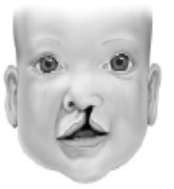 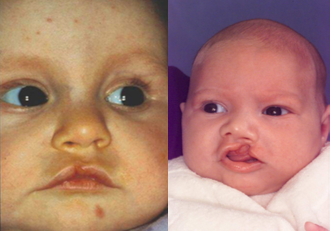 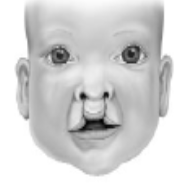 Bilaterais ajakhasadékok
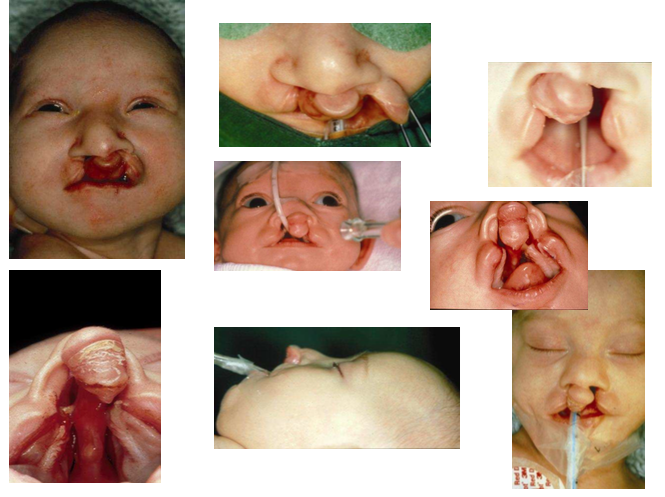 Szájpadhasadékok(palatoschisis “farkastorok”)
Részleges
Teljes
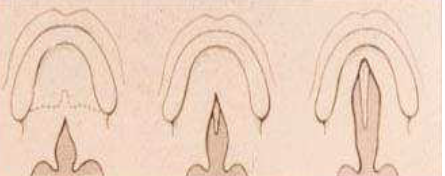 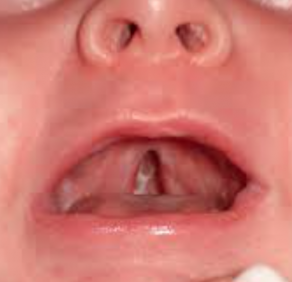 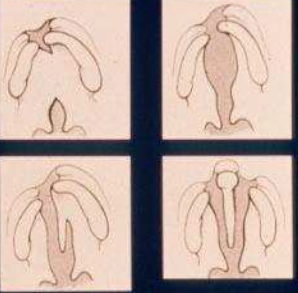 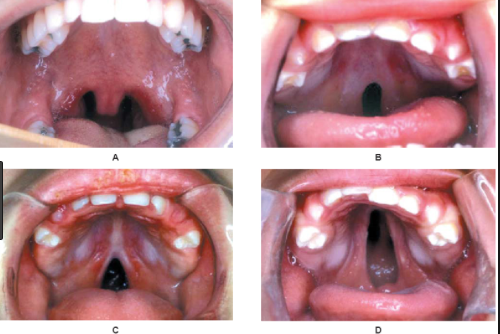 Ajak- és szájpadhasadék(cheilognathopalatoschisis)
Egyoldali
Kétoldali
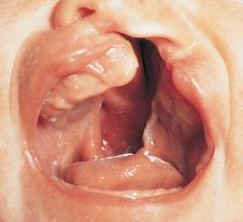 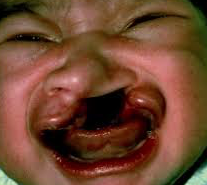 Sebészi ellátás
klasszikusan team munka
A csapat legfontosabb tagja a szülő
Szájsebészet, gyerekfogászat, fogszabályozás, fül-orr gégészet, logopédia
Menetrend
Első konzultácó- születés után (UH vizsgálat)
Második – 2-4 hetes kor, ha nincs egyéb prioritás.  Orr-ajak adhézió (sebészi vagy nem sebészi módon + lenyomatvétel a felső állcsontról
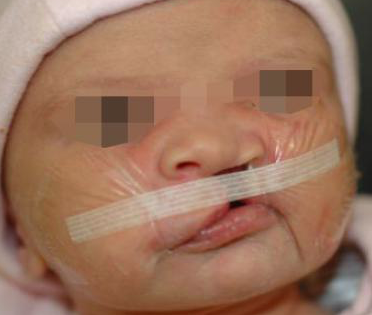 3. Szájpadlemez adaptáció
2 hetes kortól 2 hetente a végleges ajakzárásig
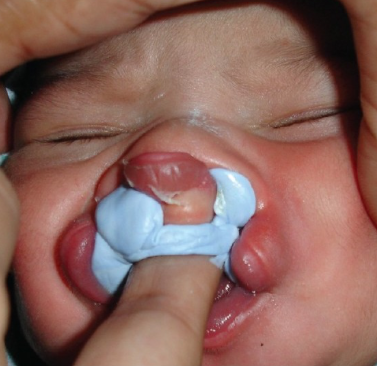 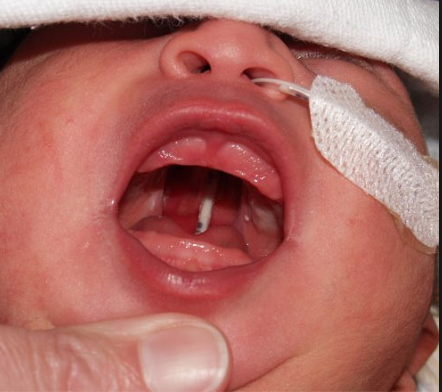 lenyomat alapján 
-  puha/kemény akrilát 
lemez 
aktív növekedési
 kontroll 
etetési 
segédeszköz 
rendszeres ellenőrzés
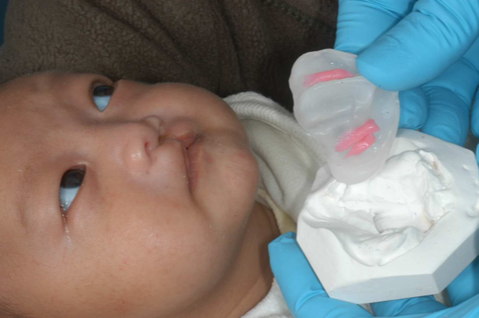 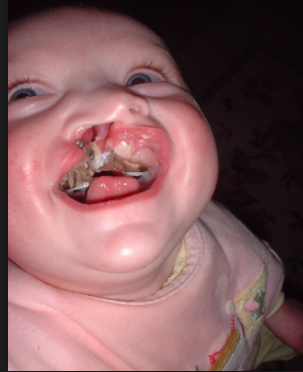 4. Végleges ajak- és orrplasztika
3-5 hónapos kor, ha nincs egyéb prioritás
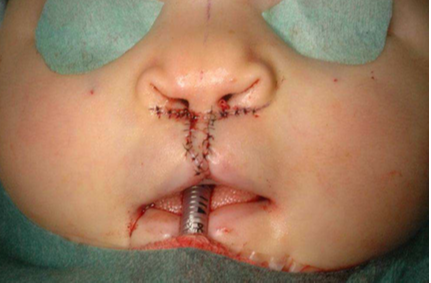 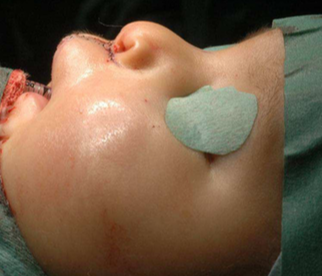 5. Lágyszájpad-plasztika
1 éves kor, ha nincs egyéb prioritás
a műtéthez kapcsoltan otoscopia (fülvizsgálat) történik, és szükség szerint paracentesisre kerül sor, illetve tubust ültetnek be
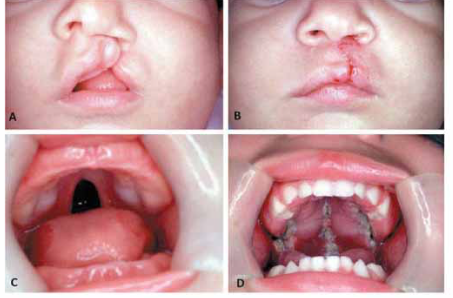 6. Keményszájpad-plasztika
4 éves kor, ha nincs egyéb prioritás
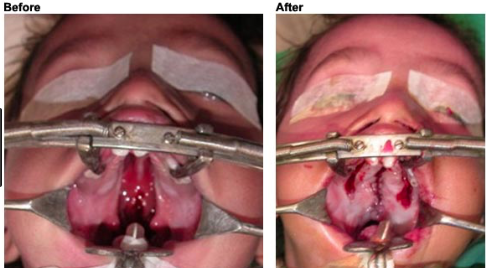 7. Fogmedernyúlvány plasztikája - csontpótlás
a maradó szemfog fejlődése határozza meg, a fogszabályozási gondozás során dől el a műtét pontos ideje.
 Általában 9-11 éves kor körül van rá szükség, de nagy egyéni variációk előfordulhatnak.
8. Másodlagos műtétek
másodlagos műtétekre van szükség ha a helyzetet javítani kell. 
Ezek a korrekciók érinthetik az ajkat, vagy az orrot, a szájpadlást vagy a garatot.
Logopédia
A műtéti kezelések után nagyon fontos a logopédiai gondozás, ami a tudatos izomműködést és beszédképzést segíti. 
hozzájárul a műtéti kezelések eredményességéhez.
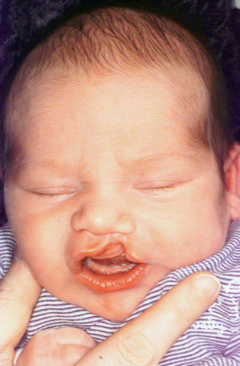 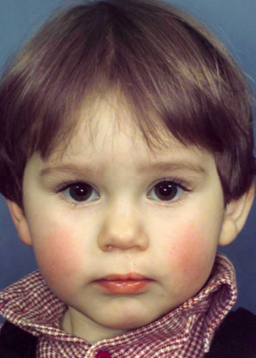